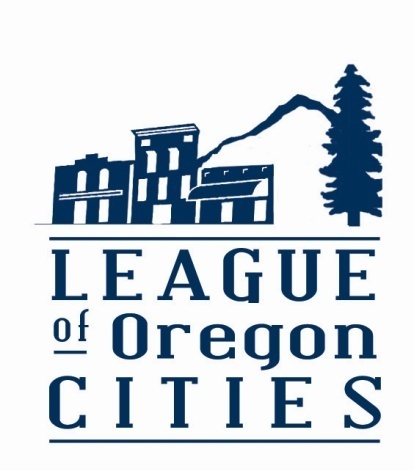 The ethical municipal official
Understanding Your Basic Obligations and Responsibilities
overview
Sources of ethics
Who do the ethics laws apply to
Who oversees ethics compliance
What is prohibited
What actions must be taken
[Speaker Notes: Ethics are a set of standards of behavior that tells us how we ought to act.  There are many sources of ethical standards.  Religion, personal values, societal values, the law.   Public officials are required to follow a set of ethical standards set by law. 

A few things before we get started: 
Definitions matter.  Throughout the slides I will go over a variety of definitions.
Ethics are best discussed in a group format.  Please feel free to stop me along the way to discuss the topics and ask questions.]
Three Primary sources of Ethics
The Federal and Oregon Constitutions 
Federal Due Process Clause 
Article II of the Oregon Constitution 

Other Statues:
Criminal laws 
Civil laws 

The Oregon Government Ethics Laws – ORS Chapter 244 & other provisions relating to lobbying and executive sessions
[Speaker Notes: There are three primary sources of ethics in the law. 

The U.S. Constitution: The federal Due Process Clause right to an unbiased and impartial decision maker and the right to fair process.

Oregon Constitution: Article II prohibition against holding concurrent incompatible offices and accepting bribes; and 

Other statutes (criminal): Bribe receiving, tampering with records, official misconduct, coercion;

Other statutes (civil): Misuse of public funds, solicitation of public employees); and 

The Oregon Government Ethic Laws: Primarily in ORS chapter 244, the lobbying regulation statutes ORS Chapter 171  (171.725-171. 785) and the executive sessions statutes under the Public Meeting Law  (ORS 192.660 & 192.785).

The focus on today’s presentation will be on the Oregon Government Ethics Laws under the jurisdiction of the Oregon Government Ethics Commission.]
Oregon Government Ethics Law
All public officials in Oregon must comply 
with the Oregon Government Ethics Law.




Are you a public official?
[Speaker Notes: ORS Chapter 244

So who is subject to the Government Ethics Laws?  ANY PUBLIC OFFICIAL.]
“public official”
“[A]ny person * * * serving the State of Oregon or any of its political subdivisions or any other public body, as an elected official, appointed official, employee or agent, irrespective of whether the person is compensated for the service.”
Definition:
[Speaker Notes: ORS 244.020(15).


That term is defined as “any person serving the state of Oregon or any of its political subdivisions or any other public body, as an elected official, appointed official, employee or agent, irrespective of whether the person is compensated for the service.   That means all city elected or appointed officials and employees regardless if they are paid for their service.  It may also include some volunteers.]
Who Administers the Ethics Law?
Oregon Government Ethics Commission:
Review and Investigation
Resolution
Advice
http://www.oregon.gov/OGEC/Pages/advisory_opinions.aspx
[Speaker Notes: ORS Chapter 244

The Oregon Government Ethics Commission is charged with overseeing the Oregon Government Ethics Law, Lobbyist regulation and the executive session provisions of the Oregon Public Meetings Law.

The commission reviews and investigates ethics complaints or concerns.
The commission will either dismiss unwarranted complaints or resolve the matter by settlement or through a contested case hearing.
The commission may issue a range of sanctions from a letter of reprimand to civil penalties and forfeitures. 

The Commission also issues advice in the form of formal and informal opinions.  An official’s reliance on commission advice  will often be considered during any proceeding.   Recent advice may be accessed on the Commission’s website.]
What does the Ethics Law Cover?
Prohibited Use of Office
Conflicts of Interest
Gifts
Nepotism
Outside Employment
Subsequent Employment
Statement of Economic Interest
Lobbying
Executive Sessions
[Speaker Notes: We won’t cover Lobbying and Executive Sessions in this Course.  

I will be giving a training in Baker City on May 24th on the fundamentals of municipal government – executive sessions will be covered exhaustively in that session.  It’s $25, please register and attend!]
Prohibited use of office
Prohibited Use of OfficeThe “but For” Prohibition
Public officials cannot use their public positions for:
Financial Gain or Avoidance
Promise of Future Employment
Use of Confidential Information Gained Through Public Office
Representation Before the Governing Body for Fee
[Speaker Notes: ORS 244.040

Prohibited use of office, also known as the “but for” provisions.

This provision prohibits a public official from using his or her position for financial gain or avoidance, the promise of future employment, using confidential information for personal gain, and representing a client in front of the public body for a fee.

Public officials are prohibited from using or attempting to use their official position or office to obtain financial gain or avoid financial detriment for themselves,   a relative of a household member no matter how minimal,  if the gain or avoidance of detriment would not otherwise be available but for his or her position as a public official.

This means a public official  may not use his or her official position to reap a financial benefit for themselves, a relative or household member.]
Financial Gain or Avoidance
Public Officials are prohibited from using or attempting to use their official position or office to:
 Obtain financial gain, or
Avoid financial detriment

For themselves, a relative or a household member

No matter how minimal

If the gain or avoidance of detriment would not otherwise be available but for the public official’s holding of his or her office or position the gain or avoidance is a violation of the Ethics Law.
[Speaker Notes: ORS 244.040(1)

This means a public official  may not use his or her official position to reap a financial benefit for themselves, a relative or household member.]
“Relative”
Spouse;
Child or child-in-law;
Parents and stepparents
Siblings and stepsiblings;
Same members of the official’s in-laws (spouse’s child, spouse’s parent, spouse’s sibling);
Anyone for whom the public official has a legal support obligation; 
Anyone receiving benefits of the public official’s public employment; and/or
Anyone from whom the public official received a benefit of employment.
Definition:
[Speaker Notes: ORS 244.020(16)]
member of the household
Any person who resides with the public official or candidate.
Definition:
[Speaker Notes: ORS 244.020(11)]
Exceptions – What is NOT Financial Gain
Official compensation package
Honoraria related to the public official’s position with a max value of $50
Reimbursement of approved expenses
Unsolicited awards for professional achievement
Certain Gifts
Contributions to a legal expense trust fund.
[Speaker Notes: ORS 244.040(2)

Exceptions continued:
Reimbursement of approved expenses
Unsolicited awards for professional achievement
Certain gifts. We’ll go over gifts in more detail later
Contributions to a legal expense trust fund.]
Honoraria
Payment or something of economic value given in exchange for services upon which custom or propriety prevents the setting of a price.
Services include: speeches or other services rendered in connection with an event.
Definition:
[Speaker Notes: Honoraria is essentially when the giver provides something to the recipient without the expectation that the giver was obligated to do so.]
Financial Gain Hypothetical #1
A volunteer firefighter borrows the fire department’s power washer to clean the exterior of his private residence


Can the firefighter use the department’s power washer?
[Speaker Notes: Violation.  But for his position with the city he would not have access to the power washer and would have to purchase or rent one of his own – he avoided a financial detriment by using the department’s power washer.]
Financial Gain Hypothetical #2
A staff member installs Microsoft Word on her personal computer using a bulk license purchased by the city used for city-owned devices.


Can the employee install Microsoft on her personal computer using the city’s license?
[Speaker Notes: Violation.

Commission Staff Advisory Opinion 15S-001(January 2015): Members of the legislative assembly could not install Microsoft Office (purchased in bulk by the legislative assembly) on their personal devices in order to avoid a personal expense because it was only available to the legislators and their staff.]
Financial gain Hypothetical #3
City police officers provide law enforcement support services for a large private events that saw thousands of attendees.  The event sponsor, a private company, provides the officers with a T-shirt valued at $18.00, a fanny pack valued at $20.00 and a sports bag valued at $50.00


Can the officers accept the t-shirt, fanny pack & sports bag?
[Speaker Notes: Not a violation.

This is a honoraria. Honoraria is a payment, whether of money or other item of economic value, to the public official in exchange for services.  This implies that the public official is providing the service contemporaneously with the payment and that the payment and the service are related.

COMMISSION STAFF OPINION NO. 98S-037]
Financial gain Hypothetical #4
A mayor joins the League in Washington D.C.  for meetings with Oregon’s two U.S. Senators to discuss federal legislation that may harm Oregon municipalities.  The city pays for the Mayor’s airplane ticket on an airline that the Mayor receives airline miles.

Can the mayor keep the earned airline miles for later personal use?
[Speaker Notes: Maybe. If the public employer made the accrual and personal use of frequent flyer benefits and other such premiums part of the officials compensation package, the public official could accrue and personally use such benefits because compensation is excluded from the prohibition of obtaining financial benefit from official position.  The governing body of a public body must formally adopt such benefits in the same manner as salary adjustments, health insurance benefits and all other elements of a public official s compensation.

COMMISSION ADVISORY OPINION NO 01A-1007]
Promise of Future Employment
A public official may not solicit or receive, either directly or indirectly, and a person may not offer or give to any public official any pledge or promise of future employment, based on any understanding that the vote, official action or judgment of the public official would be influenced by the pledge or promise.
[Speaker Notes: ORS 244.040(3).]
Use of Confidential information gained through public office
A public official may not attempt to further his or her personal gain through the use of confidential information gained in the course of or by reason of holding his or her position or the activities of the public official.

This includes any attempt after the public official ceases to be a public official.
[Speaker Notes: ORS 244.040(4)(5)]
Confidential information hypothetical
A former city engineer uses public information gained while employed by the city to submit a bid in response to the city’s request for proposals.


Did the engineer violate the ethics rules by using the public information in her bid proposal?
[Speaker Notes: Okay b/c the information was “public information” and not confidential information he knew about b/c of his former employment relationship with the city.

What if the information was confidential?
Commission Staff Advisory Opinion 03S-014 September 5, 2003.]
Representing a client before a governing body for a fee
A person may not attempt to represent or represent a client for a fee before the governing body of the public body of which the person was a member.
[Speaker Notes: ORS 244.040(6)]
Representing a client for a fee hypothetical #1
A member of the city council, who is an architect, has a developer as a client who has a proposed subdivision to be approved by the city council.  



May the councilor appear in front of the city council acting as an architect on his client developer’s behalf?
[Speaker Notes: No.  Another person may represent the client/developer on behalf of the architect’s business.
Commission Staff Advisory Opinion 13S-002 October 21, 2013.

If the councilor/architect is representing the client/developer for free, then that is permissible however, the councilor/architect must follow the conflict of interest provisions which we will discuss next.]
Conflicts of interest
What is a conflict of interest?
Participation in an official action that would or could result in a financial benefit to the public official, a relative or a business in which either are associated.

Potential conflict: when the action taken by the public official could  have a financial impact on that official, relative or business.

Actual conflict: when the action taken by the public official would have a financial impact on that official, relative or business.
[Speaker Notes: ORS 244.020(1) and (13)

It is important to determine whether a conflict of interest is a potential conflict or an actual conflict because it will determine how the public official must proceed.]
Potential versus actual
Potential Conflicts of Interest
The public official must announce or disclose the conflict

Actual Conflicts of Interest
The public official must announce or disclose the conflict and recuse themselves
How to disclose a conflict as a public employee
Provide written notice to the person who appointed or employed them.

Must describe the nature of the conflict and request that the appointing authority/employer dispose of the matter.
Notice must be provided each subsequent time the conflict arises.

Appointing authority/employer must:
Assign someone else to the task, or
Instruct the employee on how to proceed with the matter.
[Speaker Notes: ORS 244.120]
How to disclose a conflictas an elected official
Publicly announce the nature of the conflict.

The notice must be recorded in the official records of the public body.

An announcement of the conflict must be made at each meeting or on each occasion the issue is discussed or debated.
[Speaker Notes: ORS 244.120

If the public official is an elected official, or is an appointed member of a board of commission, the official must publicly announce the nature of the conflict and the notice must be recorded in the official records of the public body.]
Exemptions for disclosure
The conflict arises from a membership or interest held in a particular business, industry, occupation, or other class that was a prerequisite for holding the public position.

The financial impact of the official action would impact the public official, relative of business to the same degree as other members of an identifiable group or class.* 

The conflict arises from a position or member in a nonprofit section 501(c) corporation.
[Speaker Notes: ORS 244.020(13)

A public official may be exempt from making a public announcement or giving a written notice describing the nature of a conflict of interest if:
The conflict arises from a membership or interest held in a particular business, industry, occupation, or other class that was a prerequisite for holding the public position.
For example, a easy example:   all city councilors must be residents of the city.  They are still allowed to make decisions that will have impact on residents as a whole.
The financial impact of the official action would impact the public official, relative of business to the same degree as other members of an identifiable group or class. 
Only the Ethics Commission may designate a class.  A public official should discuss a class exemption with legal counsel and/or the commission prior to acting upon it.
The conflict arises from a position or member in a nonprofit section 501(c) corporation.
Why?  Likely no financial benefit.]
Rule of necessity
Rare!
An actual conflict of interest exists but the public official’s vote is necessary to meet the minimum number of votes required for official action.

The public official may vote out of necessity.

Does not apply when there are insufficient votes because of a member’s absence.
Only applies when a quorum is lacking solely because the member must refrain due to the conflict.

Must still disclose and refrain from any discussion on the matter.
[Speaker Notes: This is a rare situation and I hesitate to discuss it.   If a public official is met with an actual conflict of interest, and the public official’s vote is necessary to meet the minimum number of votes required for an official action, the public official may still vote.  

Does not apply to situations where the required number of votes is lacking due to a member’s absence.  Only where a quorum is lacking due to the conflict.

The public official must still publicly disclose the conflict and may not discuss in any deliberations on the matter. 

If you think this may apply, talk to your attorney!]
gifts
What is a gift?
“[S]omething of economic value given to a public  official, a candidate or a relative or member of the household of the public official or candidate:

Without valuable consideration of equivalent value, including the full or partial forgiveness of indebtedness, which is not extended to others  on the same terms and conditions; or

For valuable consideration less than that required from others who are not public officials or candidates.”
[Speaker Notes: ORS 244.020(7)(a)

Gifts include partial discounts.

Unlike the “but for” provisions, the gift provisions focus on benefits derived from outside sources. 

The opportunity for the gift is not available to members of the general public under the same terms and conditions as those offered to the public official.]
What is not a gift?
Something received from relatives or household members

Reasonable expenses paid by certain entities if:
The entity is a governmental entity, Native American tribe, membership organization to which the governing body pays dues, or a 501(c)(3) non-profit; or
The public official is participating in a convention, fact-finding mission/trip, or meeting where he or she is scheduled to speak, participate in a panel discussion or represent his or her governmental unit.

Reasonable food, travel or lodging expenses for the public official, relative, household  member or staff while the public official is representing his or her governmental unit on:
An officially sanctioned fact-finding mission or trade-promotion; or
In officially designated negotiations, or economic development activities, approved in advanced.
[Speaker Notes: ORS 244.020(7)(b)]
Officially sanctioned
Written approval by a local public body or by a person authorized by the public body to provide that approval.

For cities:
Written notice from a supervisor or the city council is sufficient to constitute an officially sanctioned activity
The chief administrator of a city may officially sanction events for themselves.
Definition:
What is not a gift?
Admission, food and beverages for the public official, relative, household member or staff while accompanying the public official at a reception, meal or meeting held by an organization where the public official represents his or her governmental body.

Food, beverage and entertainment that is incidental to the main purpose of the event.

Food or beverage consumed by the public official acting in an official capacity in association with a financial transaction or business agreement with another government agency, public body or private entity, including review, approval or execution of documents or closing a borrowing or investment transaction.
[Speaker Notes: ORS 244.020(7)(b)
Admission, food and beverages for the public official, relative, household member or staff while accompanying the public official at a reception, meal or meeting held by an organization where the public official represents his or her governmental body.
Food, beverage and entertainment that is incidental to the main purpose of the event.
Food or beverage consumed by the public official acting in an official capacity in association with a financial transaction or business agreement with another government agency, public body or private entity, including review, approval or execution of documents or closing a borrowing or investment transaction.]
What is not a gift?
An unsolicited token or award of appreciation in the form of a plaque, trophy, desk or wall item or similar with a resale value of under $25.

Anything of economic value offered, solicited or received as part of the usual and customary practice of the recipient’s private business or the recipient’s employment or position as a volunteer with a private business, corporation, or other legal entity operated for economic value
The item must bear no  relation to the official business and must be historical or established long standing traditions or practices for those not in public office.
[Speaker Notes: ORS 244.020(7)(b)
An unsolicited token or award of appreciation in the form of a plaque, trophy, desk or wall item or similar with a resale value of under $25.
Anything of economic value offered, solicited or received as part of the usual and customary practice of the recipient’s private business or the recipient’s employment or position as a volunteer with a private business, corporation, or other legal entity operated for economic value
The item must bear no  relation to the official business and must be historical or established long standing traditions or practices for those not in public office.]
What is not a gift?
Informational material related to the performance of official duties.

Waiver or discount of registration expenses or materials provided at a continuing education event that the public official may attend to satisfy a professional licensing requirement.

Legal defense trust fund contributions

Campaign contributions.
[Speaker Notes: ORS 244.020(7)(b)
Informational material related to the performance of official duties.
Waiver or discount of registration expenses or materials provided at a continuing education event that the public official may attend to satisfy a professional licensing requirement.
Legal defense trust fund contributions
Campaign contributions.]
Limitations on gifts
A public official, relative or household member may not:

Solicit or receive any gift

With a value exceeding $50

From any single source 

Reasonably known to have a legislative or administrative interest.
[Speaker Notes: ORS 244.025

The rationale for this limitation is that the giver may be giving the item to the public official to curry a favor.]
Legislative or administrative interest
“[A]n economic interest, distinct from that of the general public, in:
Any matter subject to the decision or vote of the public official acting in the public official’s capacity as a public official; or
Any matter that would be subject to the decision or vote of a candidate who, if elected, would be acting in the capacity of a public official.
Definition:
[Speaker Notes: ORS 244.020(10).]
Gift hypothetical #1
A salesperson from a software company offers to take the city’s IT manager out to lunch.  The IT manager has purchasing authority.  

May the IT manager accept the offer for lunch?
[Speaker Notes: Because the manager has purchasing authority, the salesperson has an administrative interest in the manager.  The meal would be a gift subject to the $50 yearly limitation.]
Gift hypothetical #2
A city manager attends a work-related conference paid for by the city.  When the city manager checks out of the hotel, she is offered a coupon for two nights of free lodging.  The city manager is in charge of her own lodging arrangement.

May the city manager accept and use the coupon?

What if the city has a provision in the city manager’s compensation policy allowing employees to use loyalty program benefits for personal use?
[Speaker Notes: Because the city manager is in charge of her own lodging arrangement, the hotel has an administrative interest her future hotel booking decisions.  If accepted and used for personal lodging, the coupon would be a gift in excess of the $50 limit.  

What if the city has a provision in the city manager’s compensation policy allowing employees to use loyalty program benefits for personal use?
Yes, because a public official’s official compensation which the manager works for.  Salaries are not gifts.]
Gift hypothetical #3
You are a city staff member and it’s your manager’s birthday.  The two of you have known each  other for years and are close friends.  You decide to purchase a nice birthday present.

May your manager accept your gift?
[Speaker Notes: Depends on the value of your gift.  As a employee, you are always considered to have an administrative interest in your manager.]
What to ask yourselfbefore accepting a gift
Is it a “gift” within the definition under ORS 244.020?

Do any exceptions apply?

Does the source have an legislative or administrative interest in my position?

Is the value great that $50?
[Speaker Notes: Do you personally want to track gifts and their amounts given each year?]
nepotism
What do the nepotism statutes prohibit?
A public official may not appoint, employ or promote a relative or household member to, or discharge, fire or demote a household member from a  position with the public body that the public serves or exercises control unless:
The official follows the rules of conflict of interest disclosure.

Even after applying the rules of conflict interest disclosure, the official remains prohibited from participating in any personnel action taken by the public entity that would impact the employment of the relative or member of the household. 
Prohibition includes participation in any interview, discussion or debate regarding employment or direct supervision.
[Speaker Notes: ORS 244.177 and 244.179]
What do the nepotism statutes allow?
The public official is permitted to:
Provide a reference and recommendation;

Conduct a ministerial act that is otherwise part of his or her regular job function;

Participate in personnel actions when the relative/household member is an unpaid volunteer;

Supervise a relative/household member if the public body adopts policies permitting the public official acting in an official capacity to directly supervise a person who is a relative or household member.
[Speaker Notes: ORS 244.177 and 244.179]
Outside employment
Proceed with caution
Oregon Ethics Laws do not prohibit outside employment.BUT… 
Public officials are prohibited from using their public position to create the opportunity for additional personal income.
[Speaker Notes: ORS 244.040]
Tips on maintaining clear boundaries
Do not use governmental time or resources for private employment or benefit;

Do not take official action that could have a financial impact on a private enterprise;

Do not use confidential information obtained through a public position for private use;

Do not represent a client for a fee before the public official’s public body; and

Do not use your official position to create the opportunity for private income.
Subsequent employment
Restrictions on subsequent employment
Typically applies to state officials.

As related to local government positions:  two primary restrictions
Public contracts; and
Investments.
[Speaker Notes: ORS 244.040 and 244.045]
Public contracts
A public official who authorized or had a significant role in a contract or was a member of a governing body acting in an official capacity may not:

Have a direct, beneficial financial interest in the public contract for two years after leaving the official position.
authorized
Performed a significant role in the selection of a contractor or execution of the contract:

i.e.: recommendation, approval, serving on a selection committee, final authorizing authority, signature authority.
Definition:
investments
For two years after serving in public capacity a former public official is restricted from:
Being a lobbyist or appearing before the agency, board or commission for which public funds were invested;

Influencing or trying to influence the agency, board or commission for which public funds were invested; and

Disclosing confidential information gained through employment.
Statement of economic interest
Annual filing requirement
The SEI must be filed every year by all elected officials, the city manager (or principal administrator), municipal judges and planning commission members.
This is not an exclusive list! See ORS 244.050.

Completed online.

April 15 deadline.
[Speaker Notes: ORS 244.050]
What does the sei disclose?
Business interests;

Sources of income;

Ownership interests in real property other than the principal residence;

Honoraria received in excess of $15 in value;

Name of lobbyists associated with business interests;

Name of entities in which the official received over $50 to participate in conventions fact-finding missions, trips, negotiations, economic development activities or other meetings;

Entities or individuals with  a legislative or administrative interest.
What are the penalties fornot timely filing sei?
Late filing fee of $10 for each of the first 14 days after April 15th.

Late filing fee of $50 for each day after the first 14 days until the maximum penalty of $5,000 is reached.
lobbying
Key points related to lobbying
Generally, not a topic of concern to city officials.

Key provisions:
Lobbyist registration with the OGEC
Expense statements
Impermissible conduct
Prohibition of false statements or misrepresentations
Other ethic Provisions
Constitutional provisions:
U.S. Constitution:  Right to an unbiased and impartial decision maker, right to fair process, 
Oregon Constitution:  Prohibition against holding concurrent incompatible offices and accepting bribes.

Non Criminal provisions:
ORS 260.432:  Prohibition against solicitation during working hours
ORS 294.001:  Misuse of public funds
Other ethic Provisions
ORS 162.025:  Bribe Receiving

ORS 162.305:  Tampering with Public Records

ORS 162.405, 162.415 :  Official Misconduct in the First and Second Degrees

ORS 162.425:  Misuse of Confidential Information

ORS 162.465:  Unlawful Legislative Lobbying

ORS 163.275:  Coercion

ORS 164.075:  Theft by Extortion
Resources
Oregon Government Ethics Commission
Website: www.oregon.gov/OGEC
Email: ogec.mail@oregon.gov
Phone: 503-378-5105
“A Guide for Public Officials” http://www.oregon.gov/OGEC/Pages/forms_publications.aspx
Your City Attorney

The League of Oregon Cities
Questions?
This Photo by Unknown Author is licensed under CC BY-SA